Final Presentation
Owen Collander
TikToks
Silent Auction Advertisements
Social Media Schedule
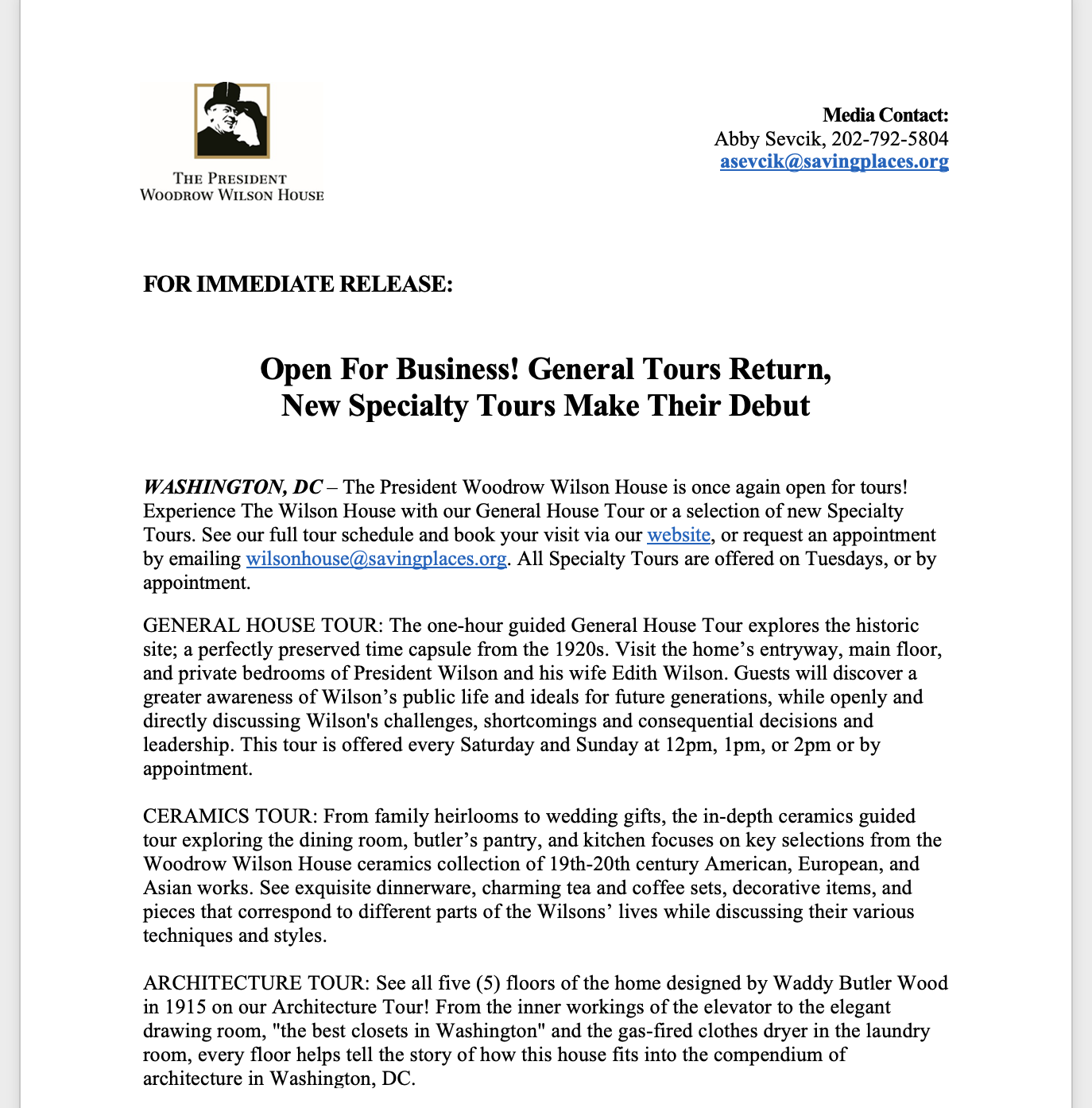 Press Release
Daily Operations and Events
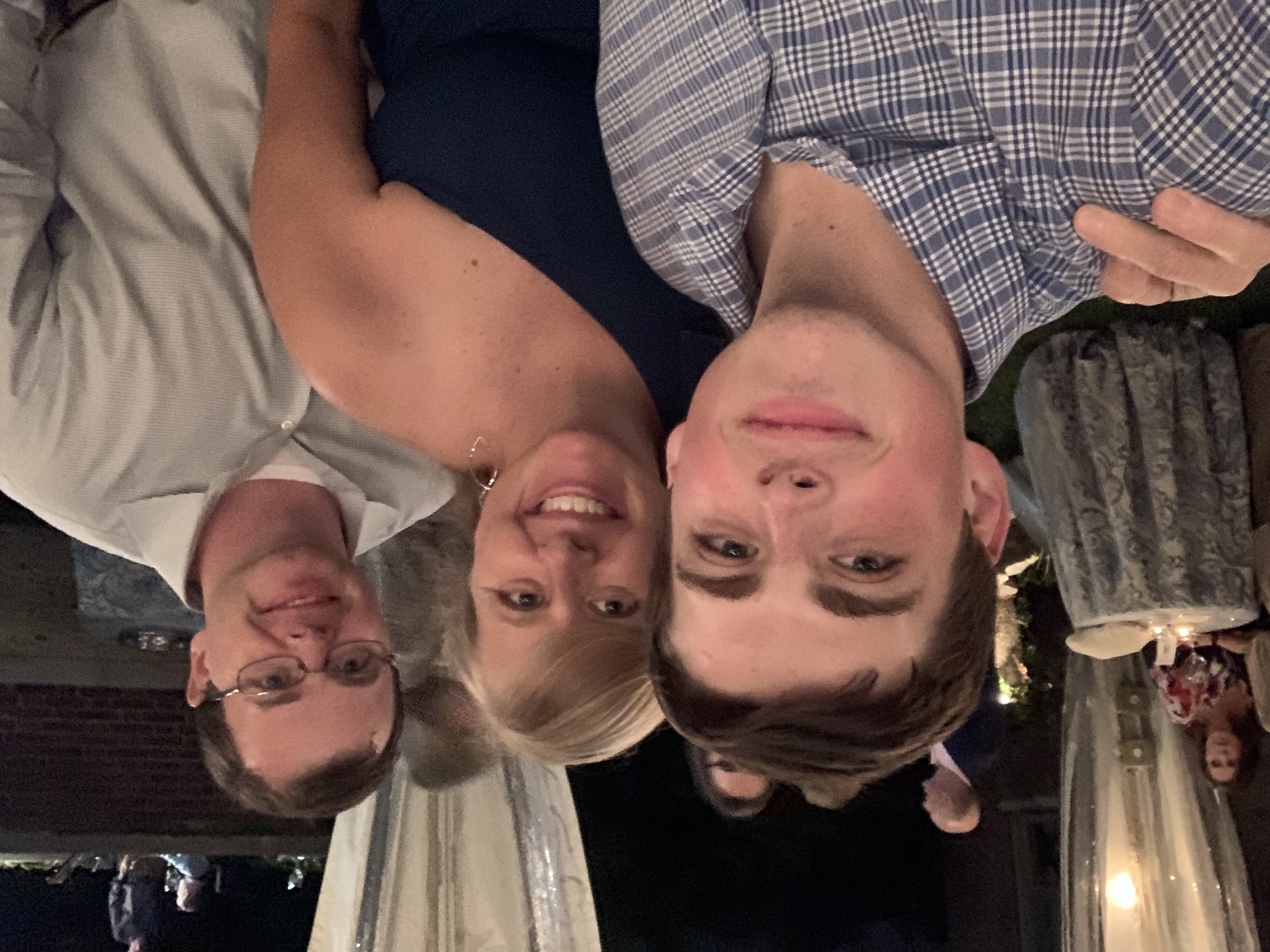 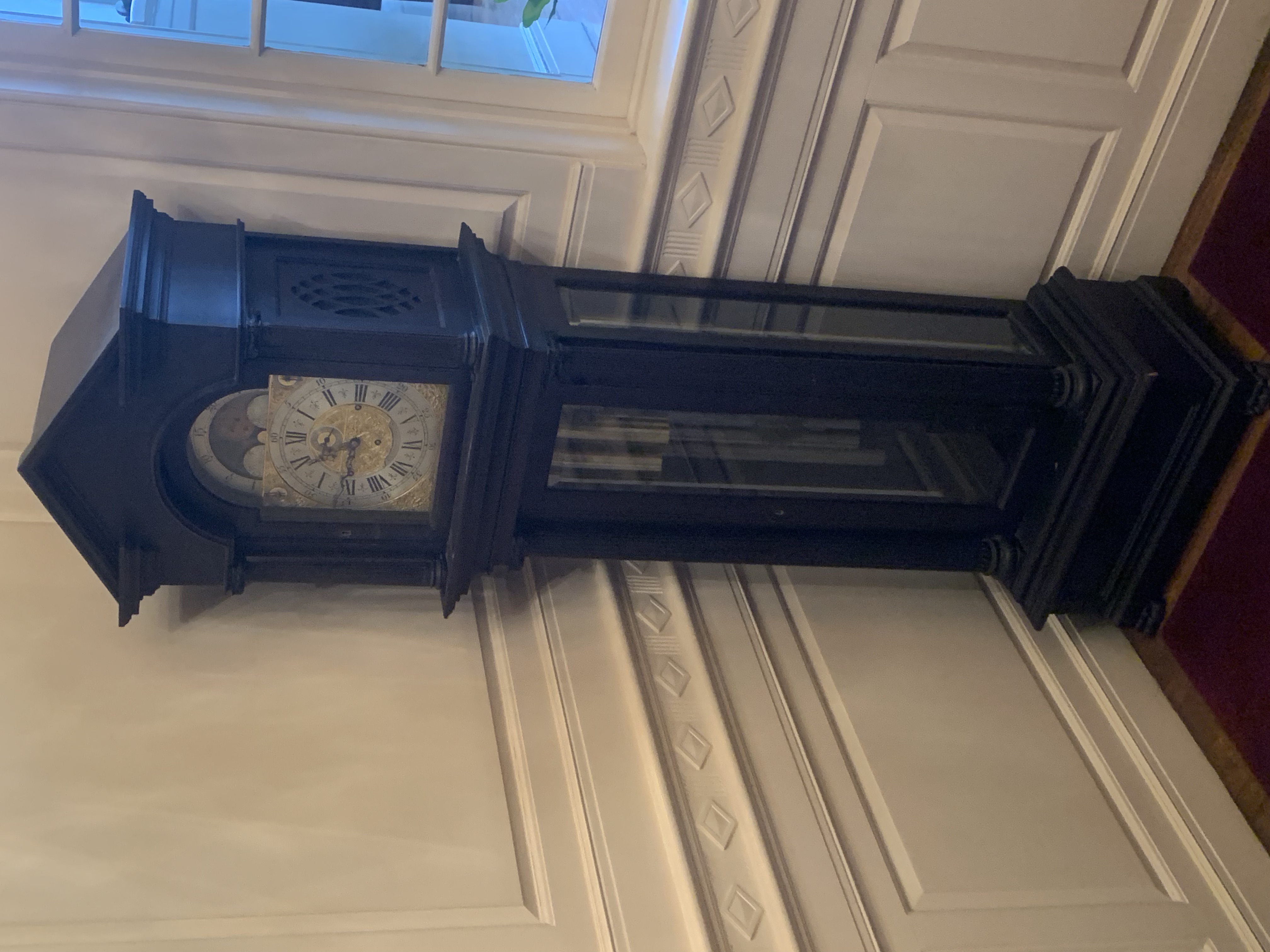 Collection Work
Thank you!